[Speaker Notes: Klugman]
[Speaker Notes: , Jane Bernal on Margot Heinemann]
[Speaker Notes: Phil Cohen on Len Jones]
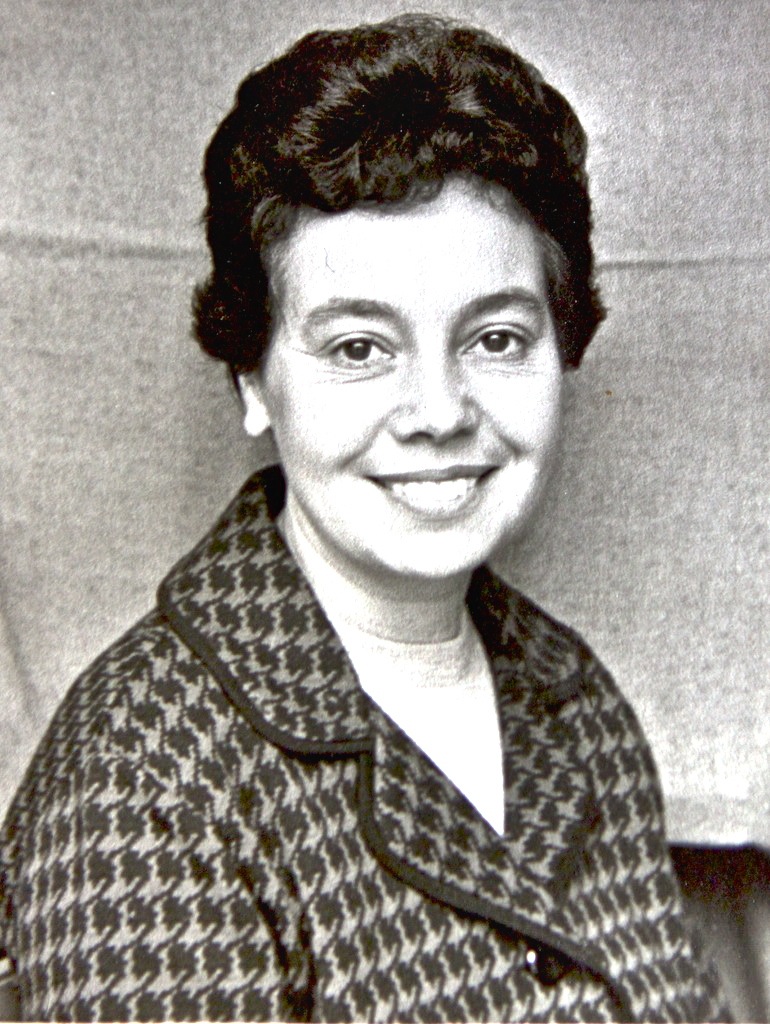 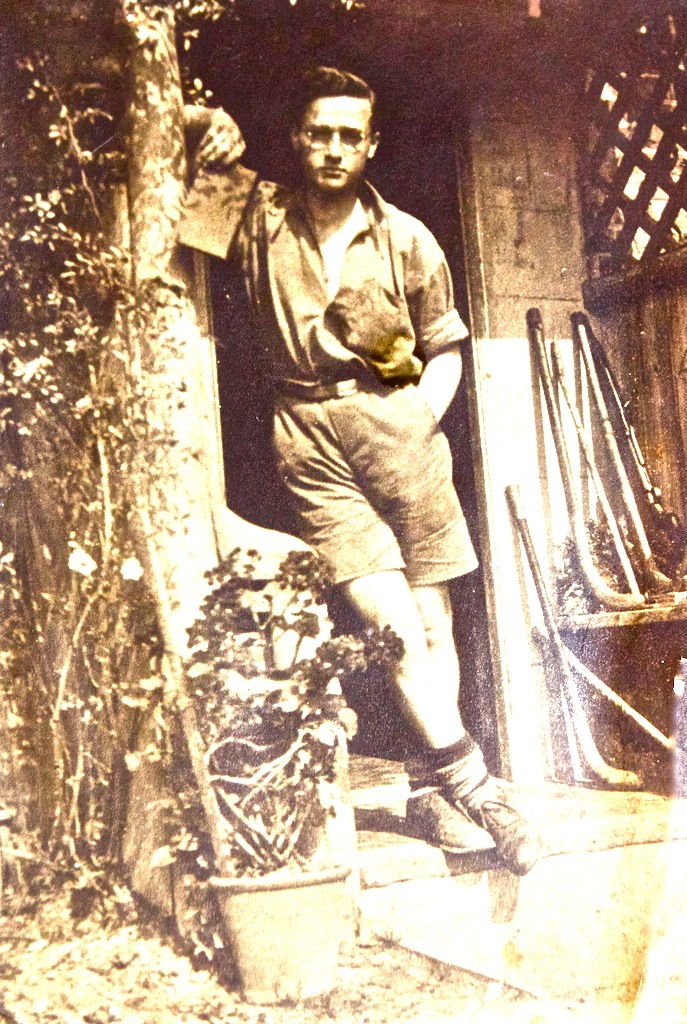 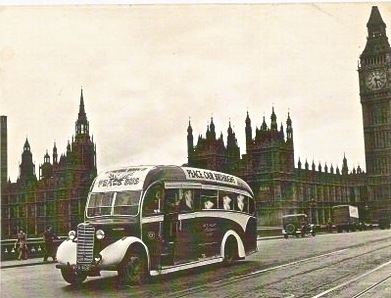 [Speaker Notes: Norma Cohen on Eric and Eve Cohen]
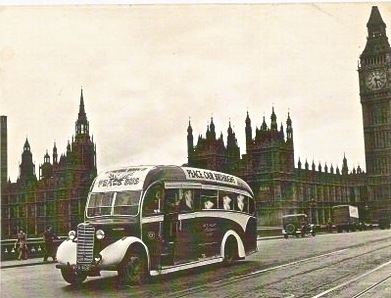 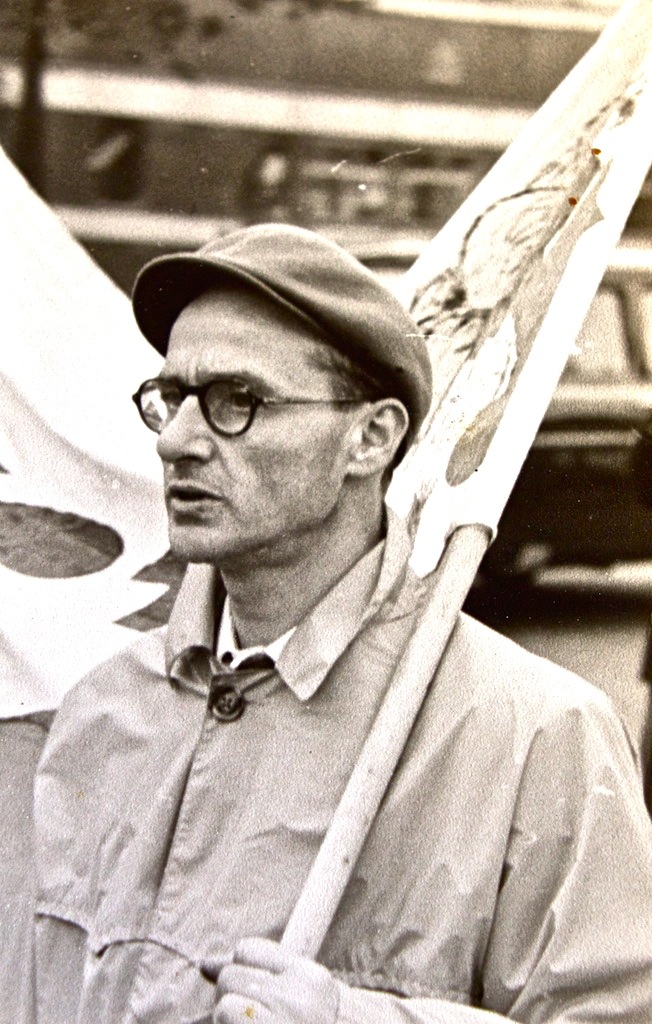 [Speaker Notes: Norma Cohen on Eric and Eve Cohen]
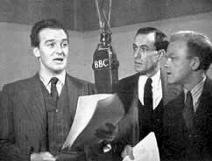 [Speaker Notes: Jean McCrindle on Alex McCrindle]
[Speaker Notes: James MacGibbon]
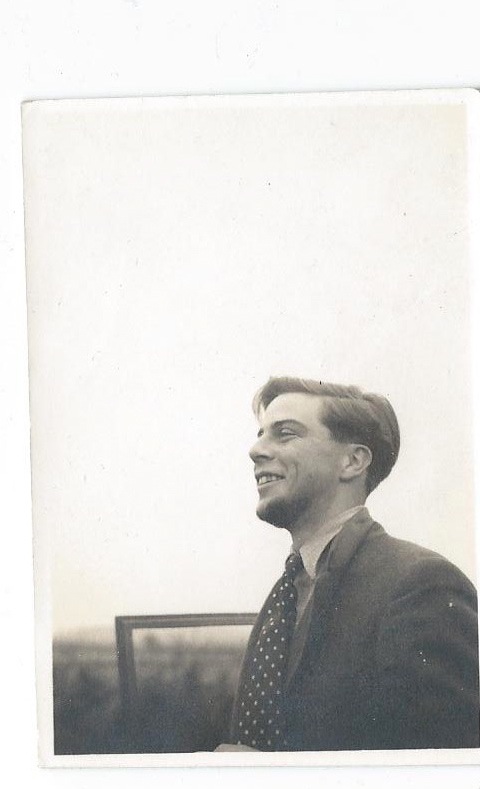 [Speaker Notes: Elizabeth Dolan on Richard and Mary Clarke]